Разгадай космический кроссворд
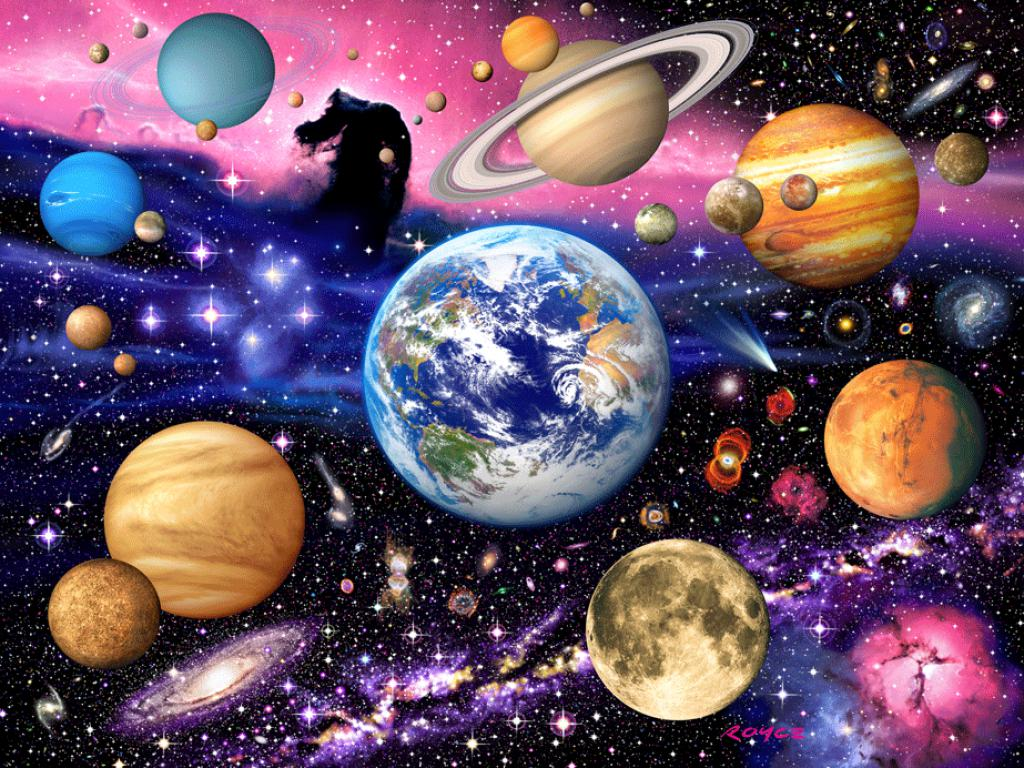 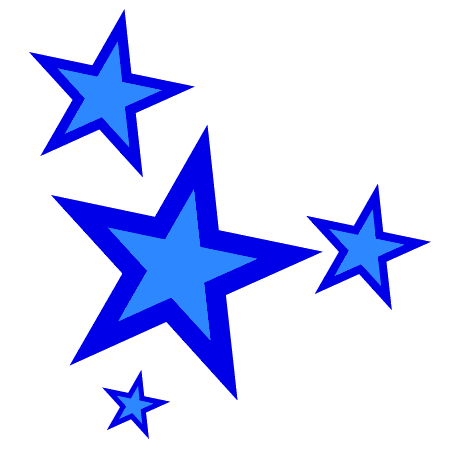 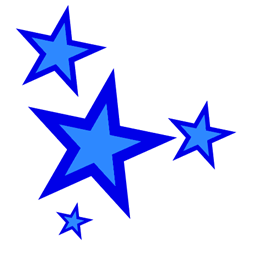 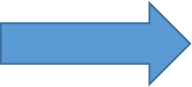 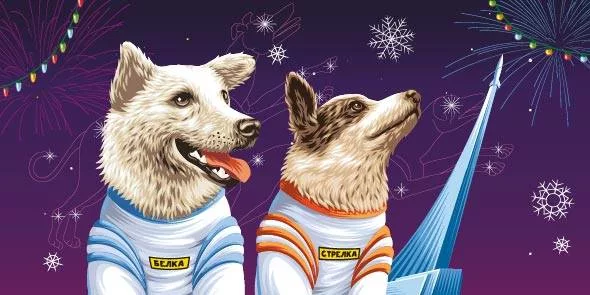 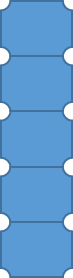 б
е
л
к
а
1.Одна из собак, которая совершила полет в космосе
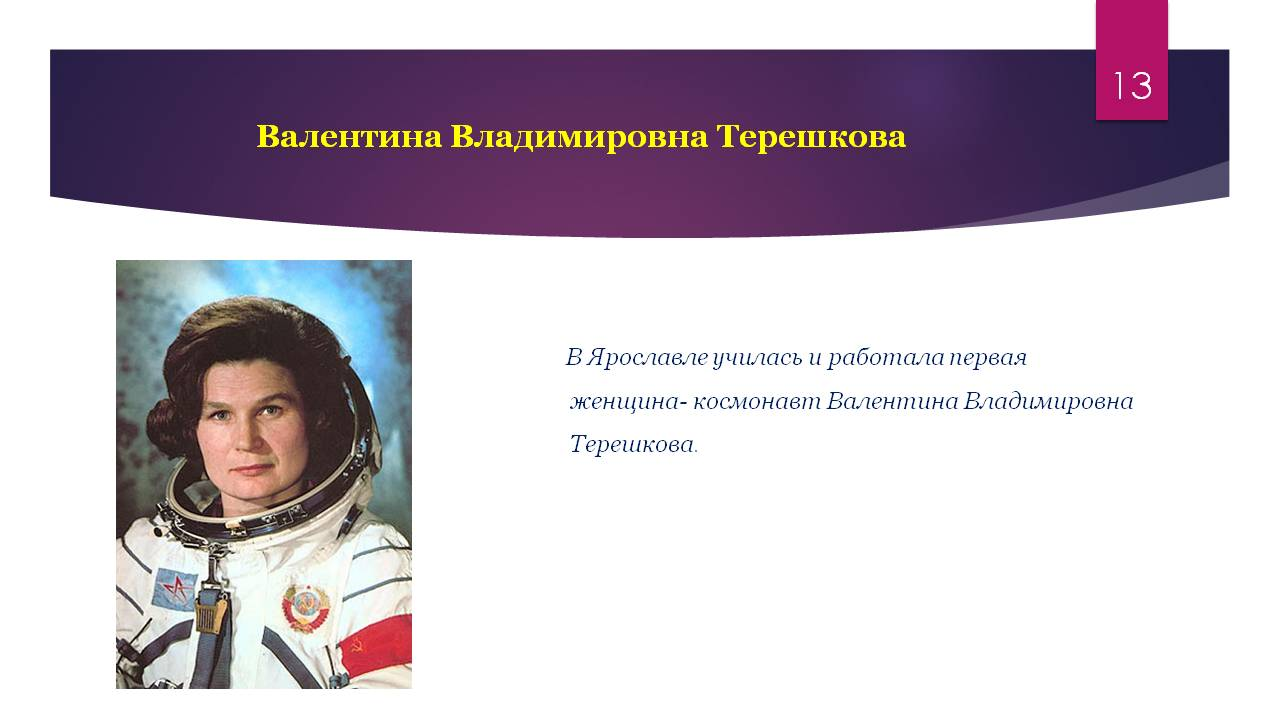 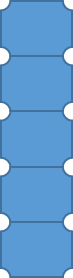 б
е
л
к
а
2. Первая женщина-космонавт
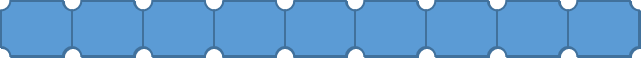 т
е
р
е
ш
к
о
в
а
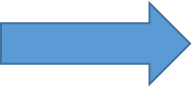 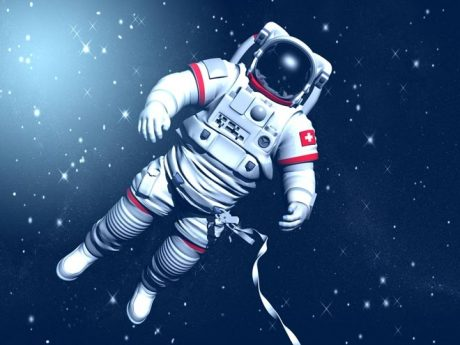 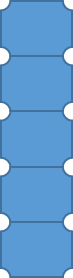 б
е
л
к
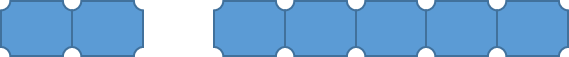 с
к
а
ф
а
н
д
р
3.Спецодежда космонавта
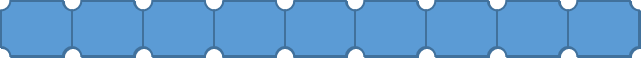 т
е
р
е
ш
к
о
в
а
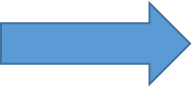 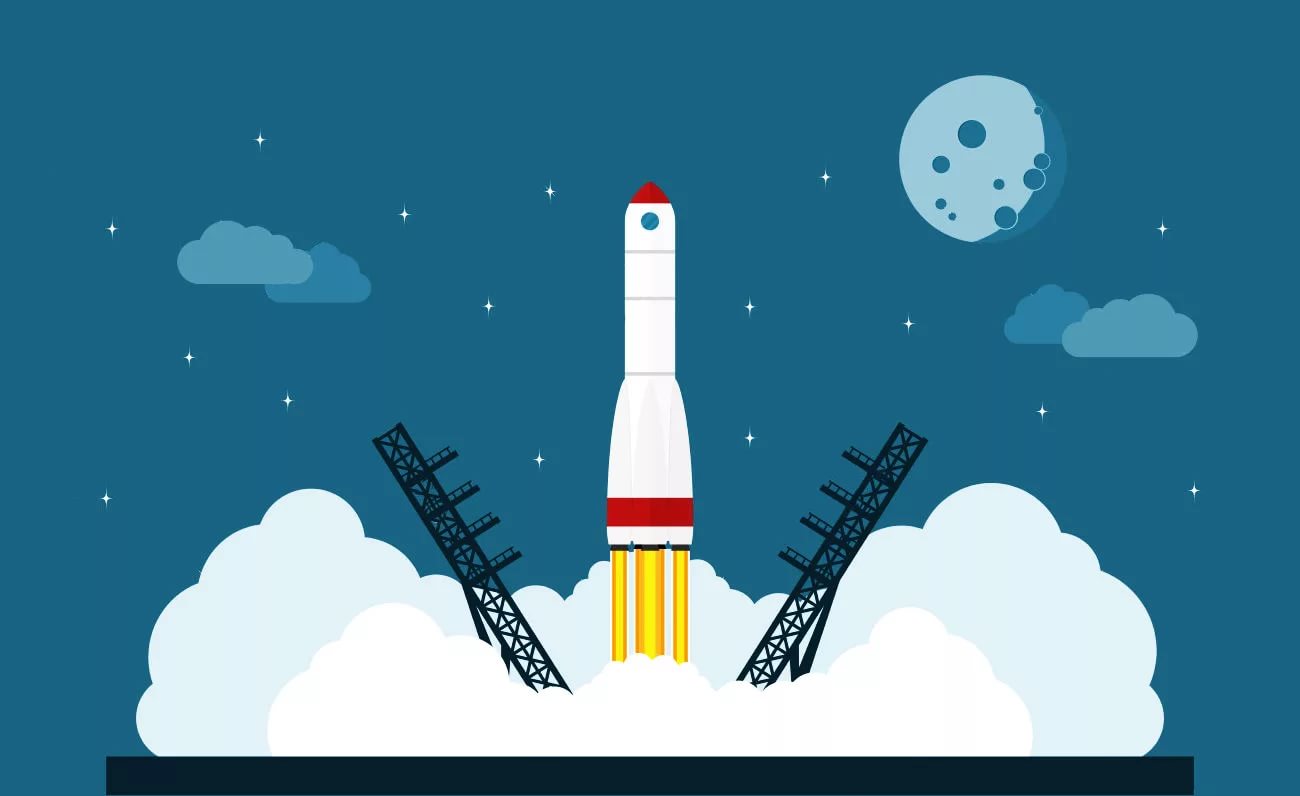 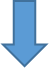 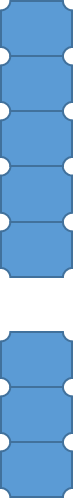 к
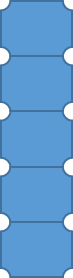 б
о
е
с
л
м
к
о
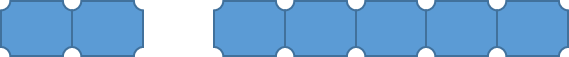 с
к
а
ф
а
н
д
р
р
4.Как называется место, откуда запускают в космос кометы?
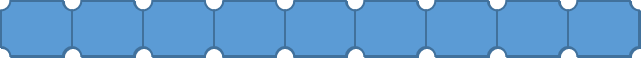 т
е
р
е
ш
к
о
в
а
о
м
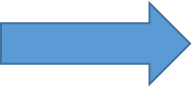 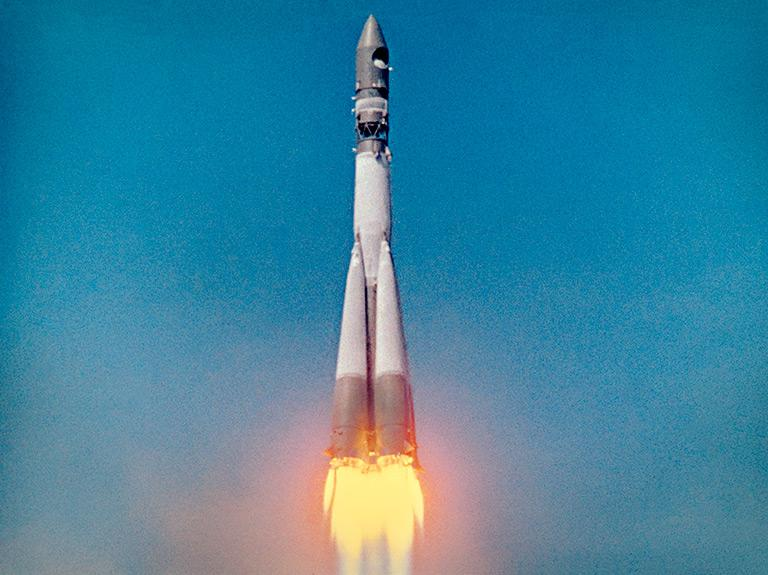 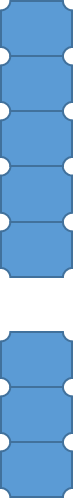 к
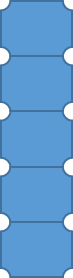 б
о
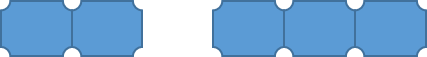 е
в
о
с
т
о
к
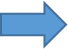 л
м
к
о
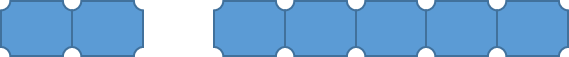 с
к
а
ф
а
н
д
р
р
5.Как называется корабль, на котором 12 апреля 1961 года Юрий Гагарин совершил первый полет?
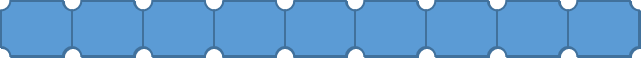 т
е
р
е
ш
к
о
в
а
о
м
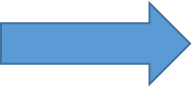 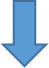 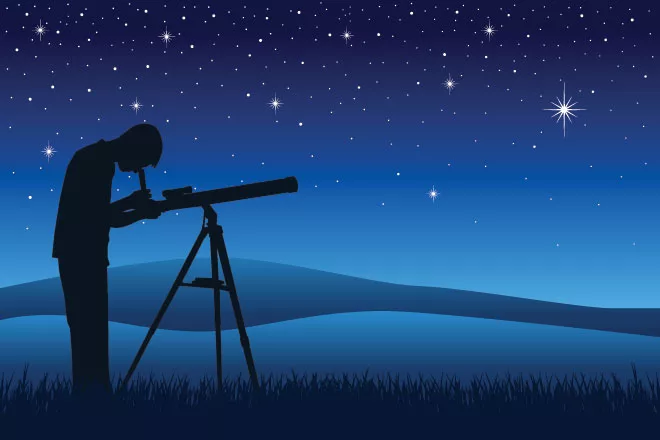 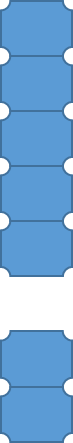 т
е
л
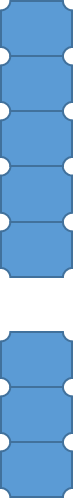 к
е
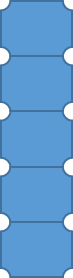 б
о
с
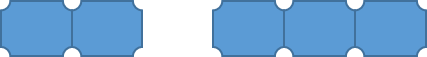 е
в
о
с
т
о
к
л
м
о
к
о
п
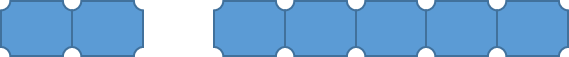 с
к
а
ф
а
н
д
р
р
6.Основной инструмент космонавта
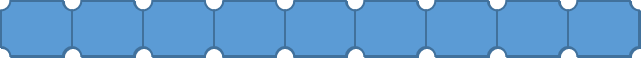 т
е
р
е
ш
к
о
в
а
о
м
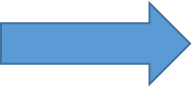 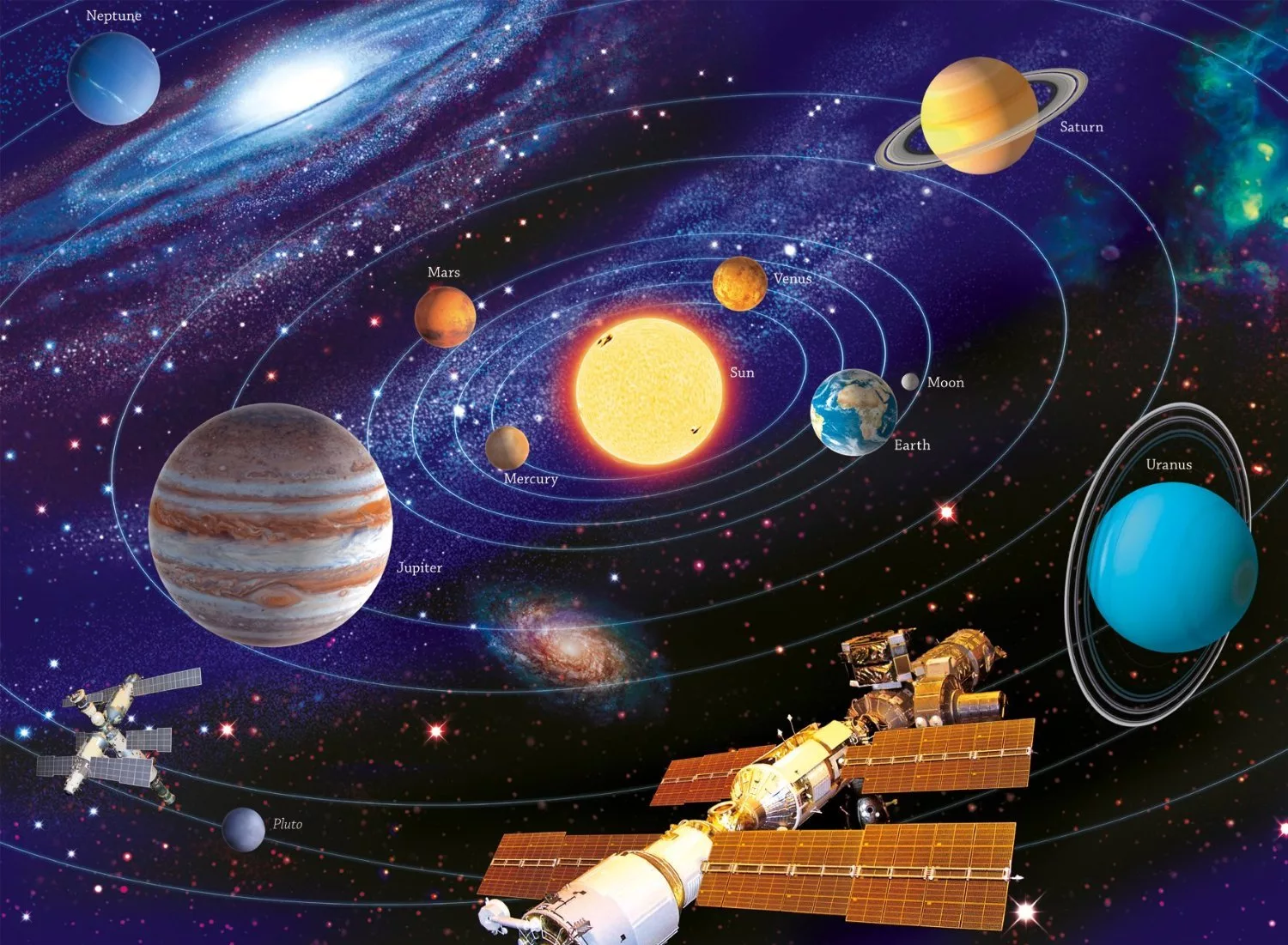 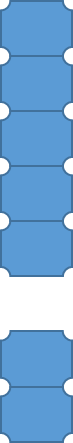 т
е
л
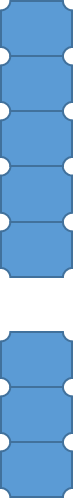 к
е
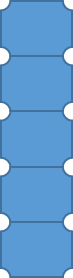 б
о
с
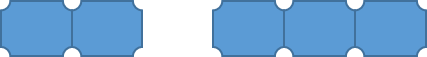 е
в
о
с
т
о
к
л
м
о
к
о
п
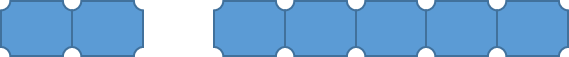 с
к
а
ф
а
н
д
р
р
7.Какая наука изучает звезды, Галактику и звездное небо?
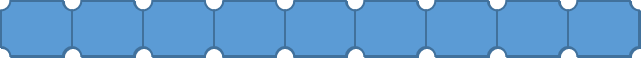 т
е
р
е
ш
к
о
в
а
о
м
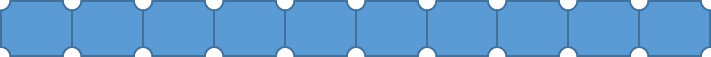 а
с
т
р
о
н
о
м
и
я
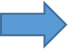 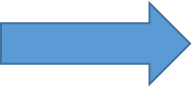 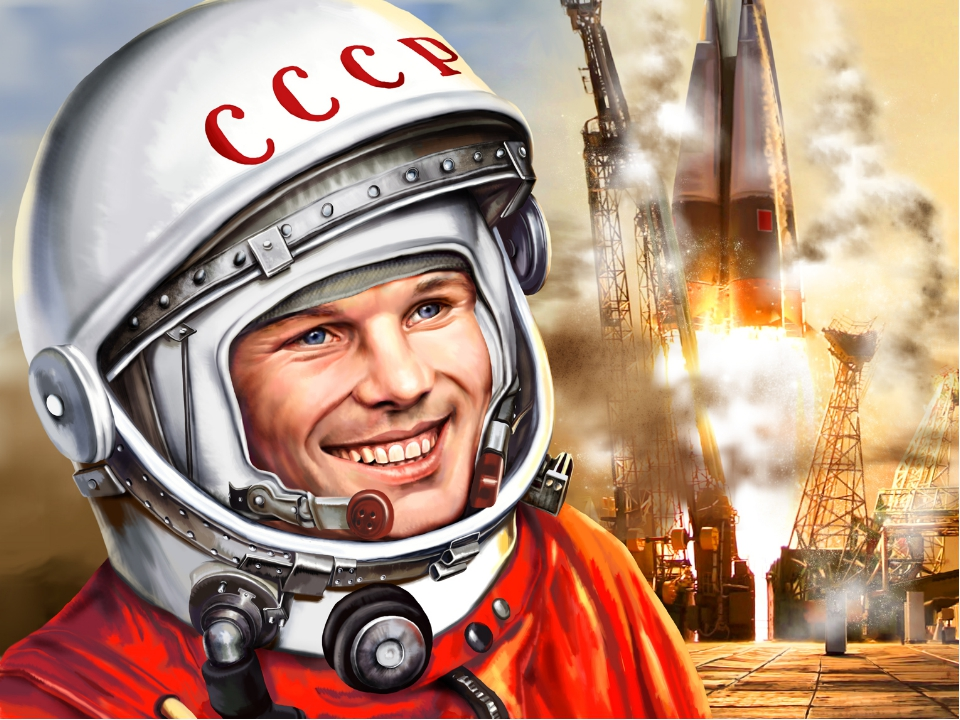 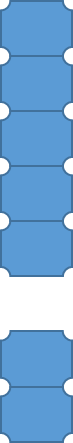 т
е
л
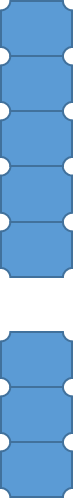 к
е
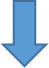 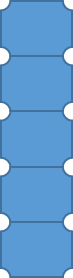 б
о
с
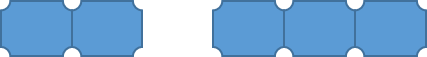 е
в
о
с
т
о
к
л
м
о
к
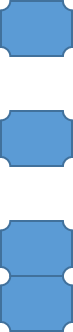 г
о
п
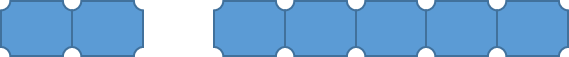 с
к
а
ф
а
н
д
р
г
р
8.Кто был первым человеком, совершившим полёт в космос?
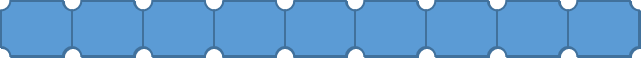 т
е
р
е
ш
к
о
в
а
о
р
м
и
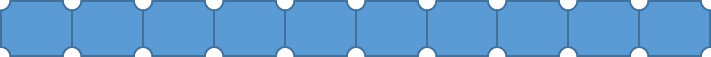 а
с
т
р
о
н
о
м
и
я